Wholesale market design
Richard Green
© Imperial College Business School
16 October 2023
1
Context – short-term and long-term issues
2
© Imperial College Business School
Gas spot prices
€/MWh
€/MMBtu
Sources: Refinitiv and EIA
3
© Imperial College Business School
[Speaker Notes: The three European markets are highly correlated, despite different proportions of gas coming from Russia. Spot LNG in Asia also has a very similar pattern (contracted sales would be different). US prices remain far lower, with the exception of the Texas winter crisis of 2021. 
All series are to the same scale; the right-hand axis shows that 100 mmBTu (the units used in the US and some other markets) are equal to 341 MWh (the units used in European markets). Dollar prices for Asia and Henry Hub converted to Euros at the daily exchange rates given by Refinitiv.]
Gas spot prices
€/MWh
€/MMBtu
Sources: Refinitiv and EIA
4
© Imperial College Business School
[Speaker Notes: The three European markets are highly correlated, despite different proportions of gas coming from Russia. Spot LNG in Asia also has a very similar pattern (contracted sales would be different). US prices remain far lower, with the exception of the Texas winter crisis of 2021. 
All series are to the same scale; the right-hand axis shows that 100 mmBTu (the units used in the US and some other markets) are equal to 341 MWh (the units used in European markets). Dollar prices for Asia and Henry Hub converted to Euros at the daily exchange rates given by Refinitiv.]
Gas spot prices
€/MWh
€/MMBtu
Sources: Refinitiv and EIA
5
© Imperial College Business School
[Speaker Notes: The three European markets are highly correlated, despite different proportions of gas coming from Russia. Spot LNG in Asia also has a very similar pattern (contracted sales would be different). US prices remain far lower, with the exception of the Texas winter crisis of 2021. 
All series are to the same scale; the right-hand axis shows that 100 mmBTu (the units used in the US and some other markets) are equal to 341 MWh (the units used in European markets). Dollar prices for Asia and Henry Hub converted to Euros at the daily exchange rates given by Refinitiv.]
Gas spot prices
€/MWh
€/MMBtu
Sources: Refinitiv and EIA
6
© Imperial College Business School
[Speaker Notes: The three European markets are highly correlated, despite different proportions of gas coming from Russia. Spot LNG in Asia also has a very similar pattern (contracted sales would be different). US prices remain far lower, with the exception of the Texas winter crisis of 2021. 
All series are to the same scale; the right-hand axis shows that 100 mmBTu (the units used in the US and some other markets) are equal to 341 MWh (the units used in European markets). Dollar prices for Asia and Henry Hub converted to Euros at the daily exchange rates given by Refinitiv.]
Gas spot prices
€/MWh
€/MMBtu
Sources: Refinitiv and EIA
7
© Imperial College Business School
[Speaker Notes: The three European markets are highly correlated, despite different proportions of gas coming from Russia. Spot LNG in Asia also has a very similar pattern (contracted sales would be different). US prices remain far lower, with the exception of the Texas winter crisis of 2021. 
All series are to the same scale; the right-hand axis shows that 100 mmBTu (the units used in the US and some other markets) are equal to 341 MWh (the units used in European markets). Dollar prices for Asia and Henry Hub converted to Euros at the daily exchange rates given by Refinitiv.]
Gas and Electricity Prices
Day-ahead prices (monthly averages)
Gas (rhs)
Electricity (lhs)
Source: Ofgem, Wholesale Market Indicators
https://www.ofgem.gov.uk/energy-data-and-research/data-portal/wholesale-market-indicators
8
© Imperial College Business School
[Speaker Notes: Right-hand axis is scaled by the amount of gas required to generate 1 MWh of electricity in a typical CCGT. These slides show part of the context for discussions around electricity markets in Europe recently – the short-term need to cap electricity prices to business and household consumers, at the expense of the government or the industry]
Electricity in Great Britain
TWh
Source: Electric Insights
9
© Imperial College Business School
Electricity in Great Britain
TWh
Source: Electric Insights
10
© Imperial College Business School
[Speaker Notes: This shows the scale of decarbonisation in Great Britain (England, Scotland and Wales); Northern Ireland has a separate system integrated with the Republic of Ireland. Future plans rely on very large amounts of offshore wind and an increase in solar PV.
This sets the other part of the context – the need for markets to work in a decarbonised system which will look very different from the traditional ones that wholesale markets were designed for]
EU generation by source
TWh
Source: Eurostat
11
© Imperial College Business School
[Speaker Notes: The EU is moving in a similar direction, but on average more slowly…]
Response 
 short-term capping prices
Taxpayer or industry pays? 
 long-term market design
 wholesale market rules
renewable support
12
© Imperial College Business School
Generator Variable Costs
(approximate)
£/MWh
400
300
Low-carbon
Low fuel cost
High-carbon
High fuel cost
200
100
0
GW
0            10           20           30           40          50           60           70
Nuclear
Wind
Solar PV
Gas
Coal
Offshore
Onshore
Source: Drax Electric Insights, Q2 2022
[Speaker Notes: This is a very approximate variable cost curve for generators in Great Britain – note that the full capacity of renewable generators is shown, rather than the available capacity in a particular half-hour, which would be (often much) lower.]
Generator Revenues
Great Britain, Jan-Jun 2022
£/MWh
400
300
High-carbon
High fuel cost
Market Price
200
100
0
GW
0            10           20           30           40          50           60           70
Nuclear
Wind
Solar PV
Gas
Coal
Offshore
Onshore
Source: Drax Electric Insights, Q2 2022
Estimates are not adjusted for timing of output or old renewables no longer receiving ROCs
https://reports.electricinsights.co.uk/wp-content/uploads/2022/09/Drax_Electric_Insights_Report_2022_Q2.pdf
[Speaker Notes: This shows how electricity prices based on the marginal cost of fossil fuels have given a windfall to nuclear power stations. Politicians have responded to the high energy prices with price caps, sometimes paid for by governments, sometimes by electricity companies, directly or via windfall taxes or limits on the prices they can receive. There have been suggestions that low-cost nuclear and renewable power should receive a lower price, perhaps selling in a separate market. Similar “pay them their own bid” proposals have disintegrated at least twice before…]
After showing nuclear revenue, comment on suggestions it shouldn’t get the market price; at least the third attempt at price discrimination that RG remembers
15
© Imperial College Business School
Market design issues
Transmission pricing: nodal vs zonal

Ancillary services
Reserve / Response
Reactive power
Inertia
???

Renewable support
16
© Imperial College Business School
[Speaker Notes: In the longer term, we need to think about market design, and the UK government is in the middle (?) of a Review of Electricity Market Arrangements. I understand that the main “active” issues are the following. More granular wholesale prices by location send better signals and reduce operating costs but increase risks and the cost of capital. Ancillary services will become more important as the types of generator on the system change. Renewable support schemes can interact with the wholesale market, too…]
Generator Revenues
Great Britain, Jan-Jun 2022
Contract for Differences
Feed-in Tariffs
£/MWh
Tradable Certificates
400
300
High-carbon
High fuel cost
Market Price
200
100
0
GW
0            10           20           30           40          50           60           70
Nuclear
Wind
Solar PV
Gas
Coal
Offshore
Onshore
Source: Drax Electric Insights, Q2 2022
Estimates are not adjusted for timing of output or old renewables no longer receiving ROCs
https://reports.electricinsights.co.uk/wp-content/uploads/2022/09/Drax_Electric_Insights_Report_2022_Q2.pdf
[Speaker Notes: This shows how electricity prices based on the marginal cost of fossil fuels have given a windfall to nuclear power stations and to the wind and solar generators in the Renewables Obligation scheme, which get tradable Renewable Obligation Certificates on top of whatever price they can sell their output for. Small wind and solar get feed-in tariffs at rates depending on when they were commissioned. Recent offshore wind stations receive effectively fixed prices under a Contract for Differences. The chart assumes all stations are receiving the time-weighted day-ahead wholesale price, ignoring any correlation between prices and a generator’s output, and ignoring the effect of advance sales under bilateral contracts]
Renewable Support: still needed?
Renewables are currently “cheap”

Costs dominated by capital cost / cost of capital 
Project finance is typical, not corporate finance

Market revenues highly uncertain year-to-year

Constraint on amount of debt raises cost of capital

CfDs allow more debt and reduce this cost
Competition for the market via auctions
Efficient operation incentivised by smart contract design
Allow all customers to benefit?
18
© Imperial College Business School
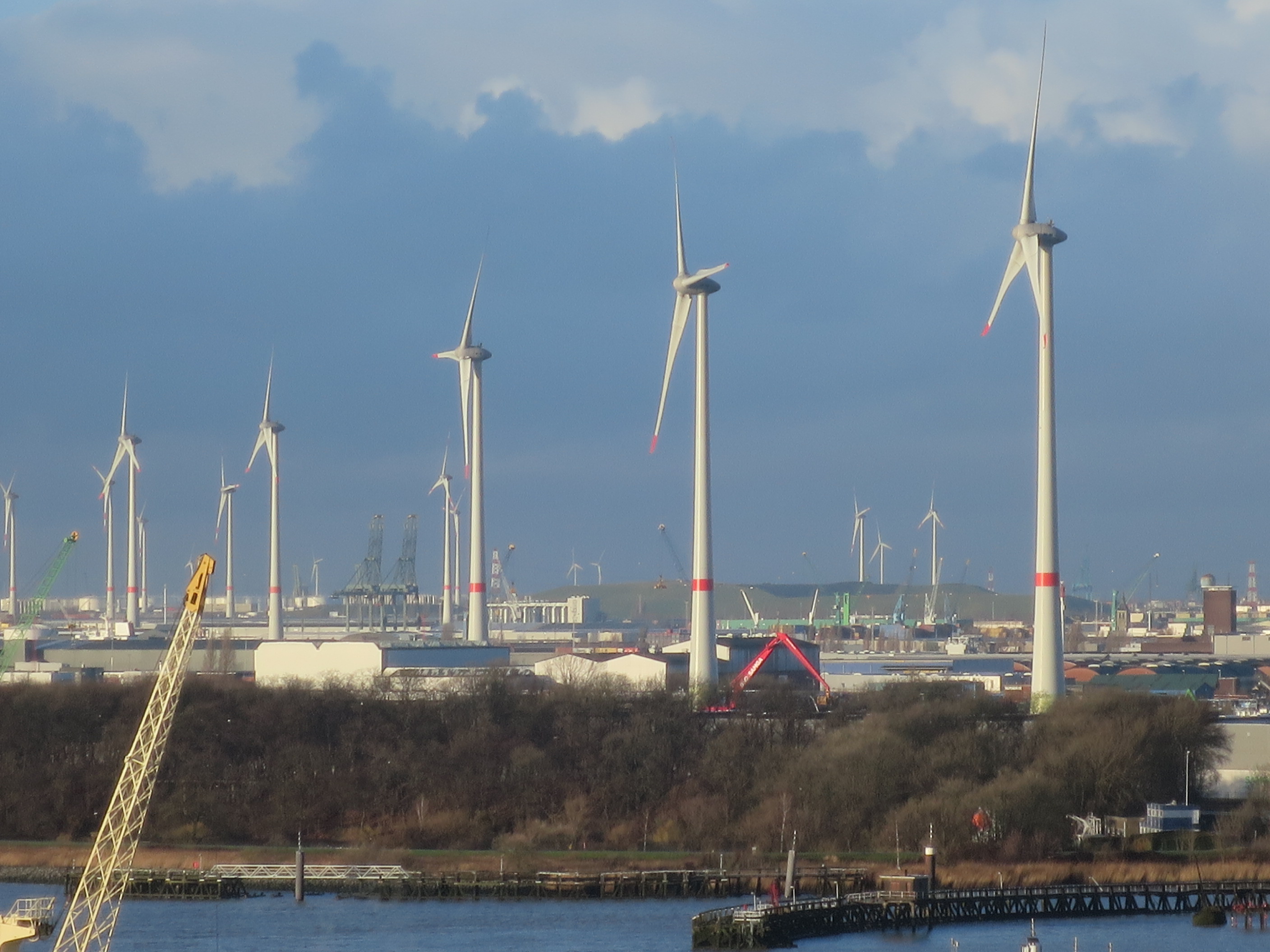 Renewable Support: still wanted!
Photo: R Green
19
© Imperial College Business School
Spare slides
20
© Imperial College Business School
Renewable Support Paradigms
21
© Imperial College Business School
Renewable Support Paradigms
22
© Imperial College Business School
Variable Generators (x2)
Coal, Gas and Oil, versus Wind and Solar
GW
GW
Source: Electric Insights (data are for GB)
23
© Imperial College Business School
Variable Generators (x2)
Wind and Solar versus Coal, Gas and Oil
GW
GW
Demand-led
Availability-led
Source: Electric Insights (data are for GB)
24
© Imperial College Business School